Mein Zimmer
Моя комната.
Там, где нет стрелок,
на другой слайд  переходить пробелом
Хмеленок Николай Павлович, г. Городня
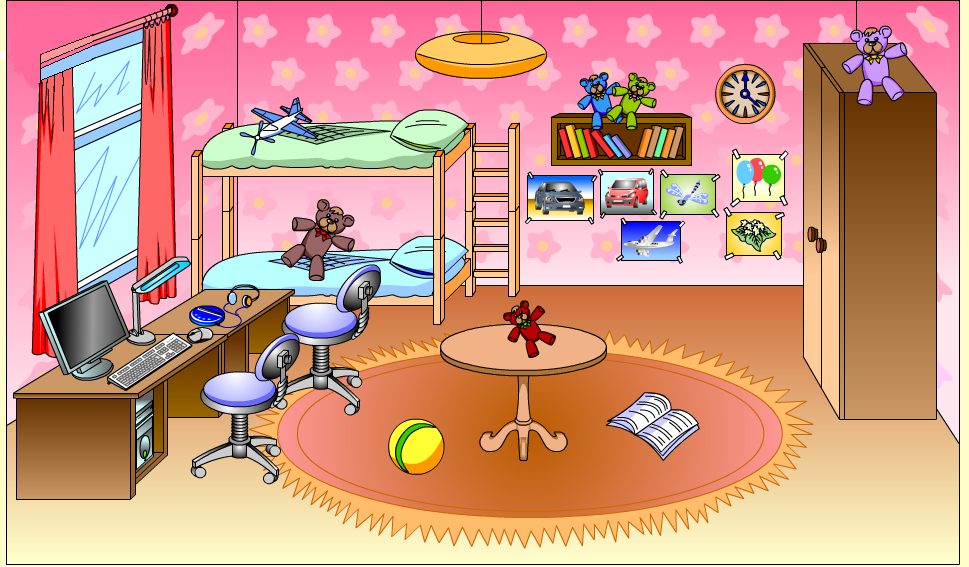 Die Möbel
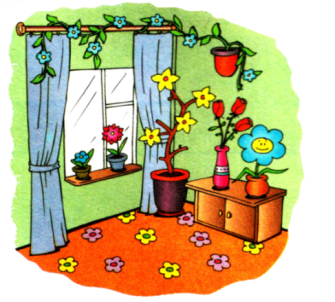 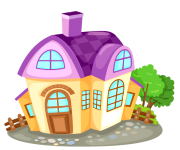 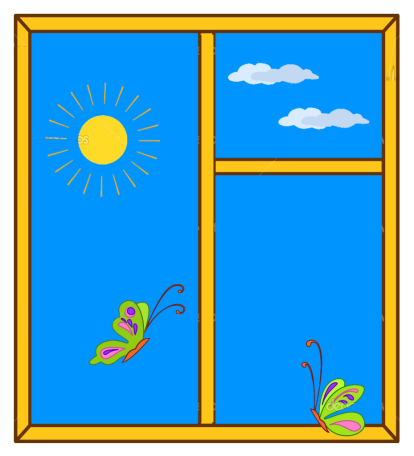 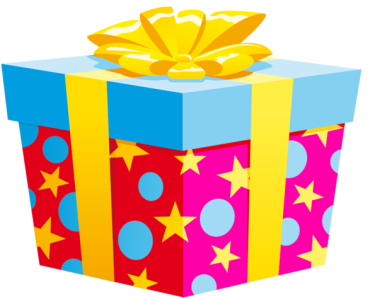 das Ge-schenk
das Haus
das Zimmer
das Fenster
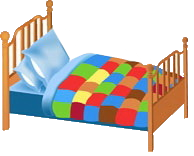 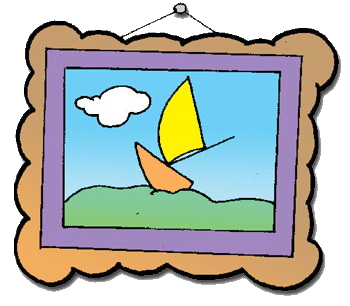 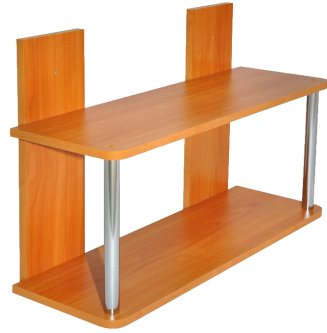 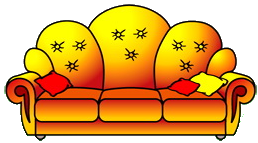 das Regal
das Bett
das Sofa
das Bild
das Ge-schenk
das Haus
das Zimmer
das Fenster
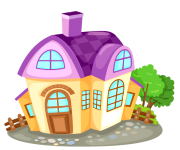 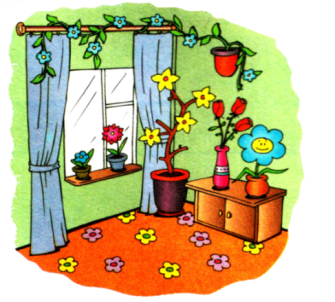 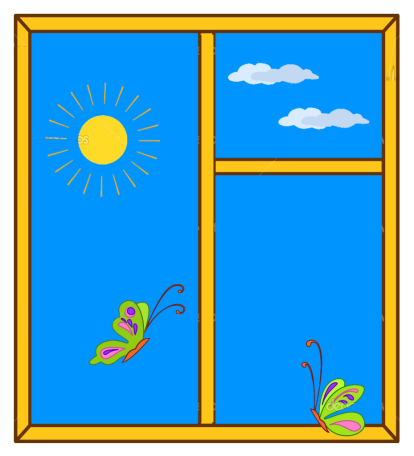 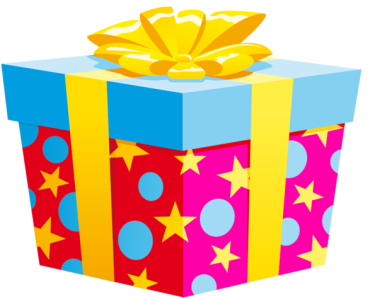 das Regal
das Bett
das Sofa
das Bild
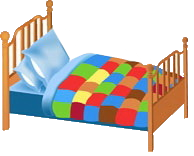 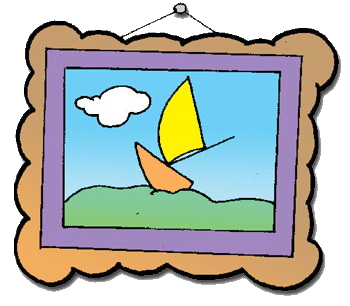 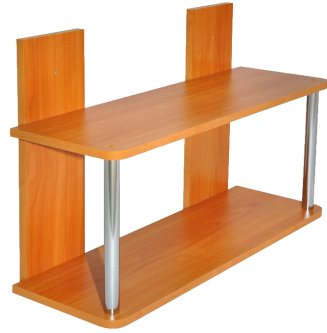 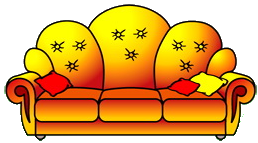 Что пропало?
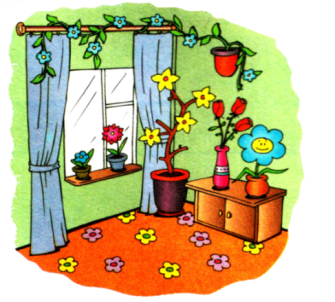 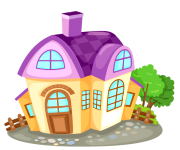 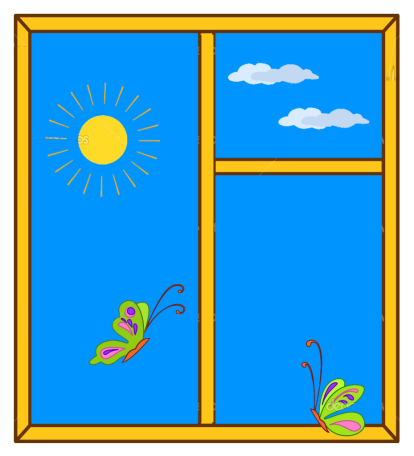 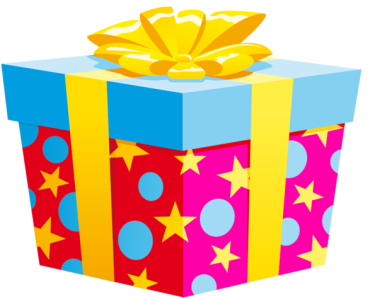 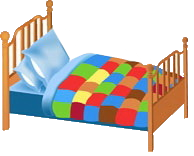 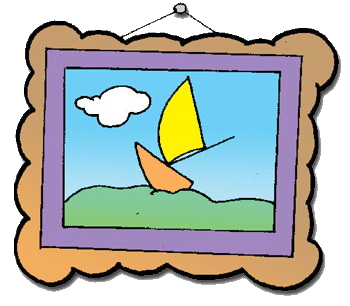 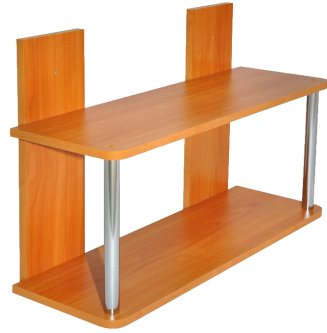 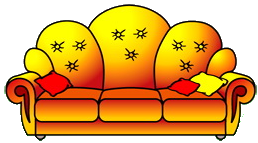 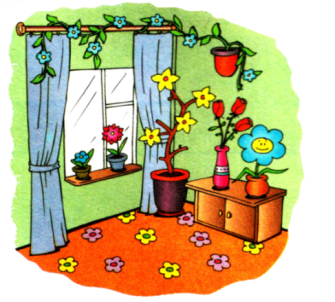 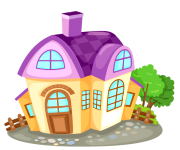 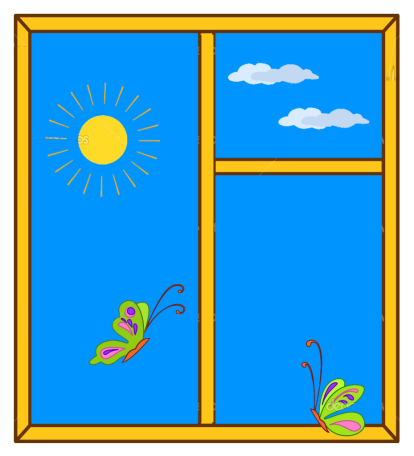 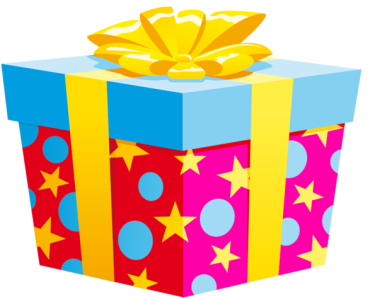 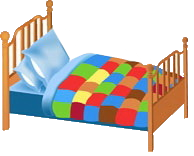 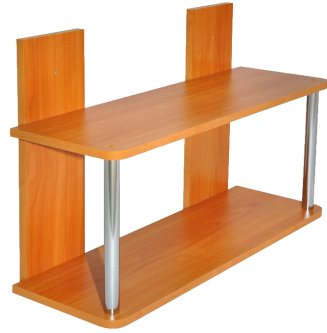 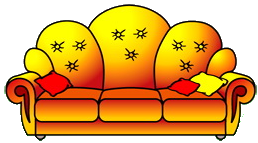 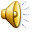 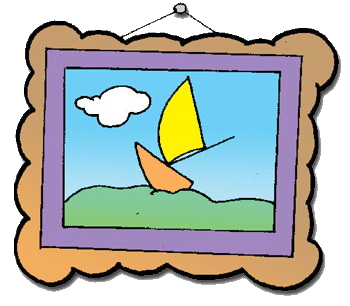 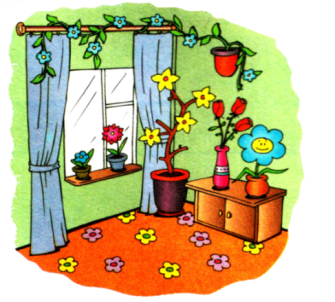 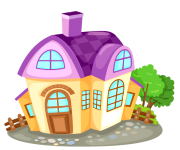 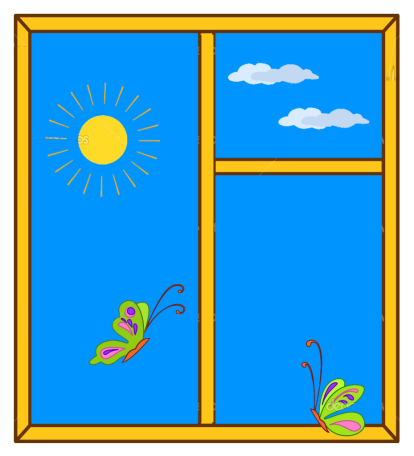 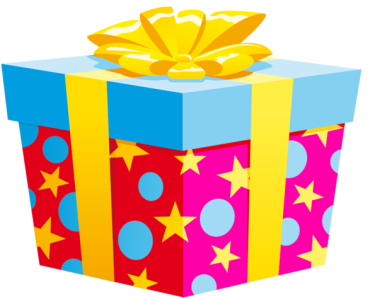 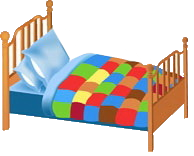 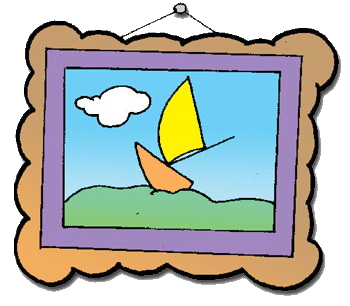 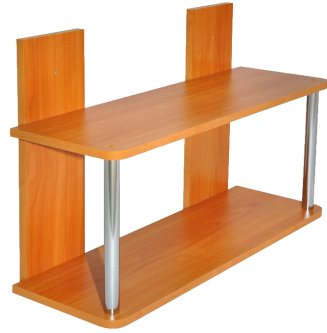 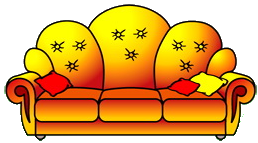 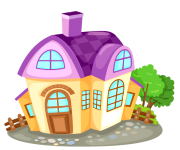 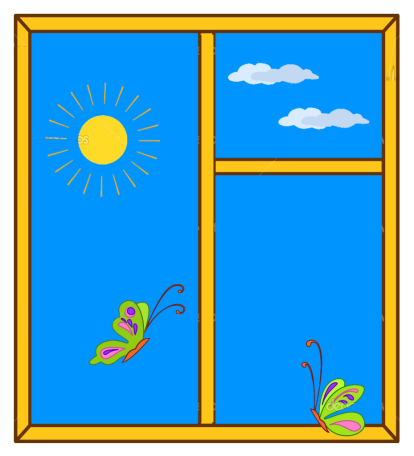 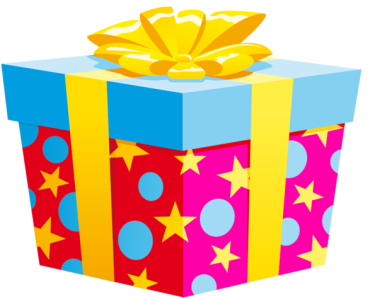 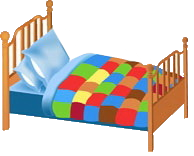 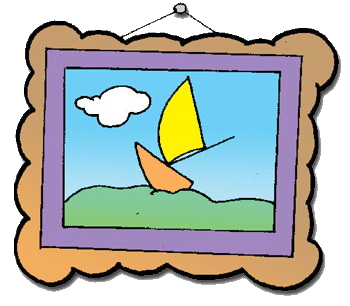 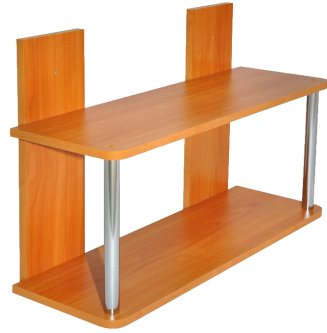 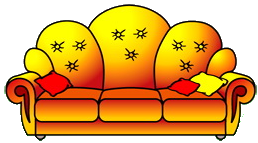 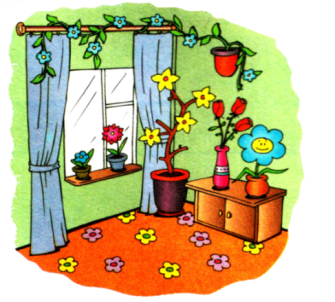 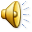 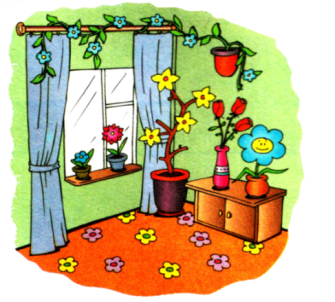 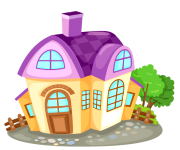 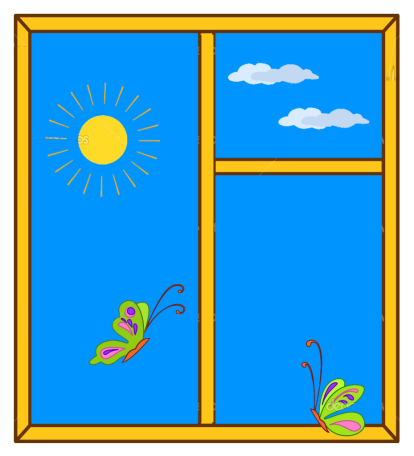 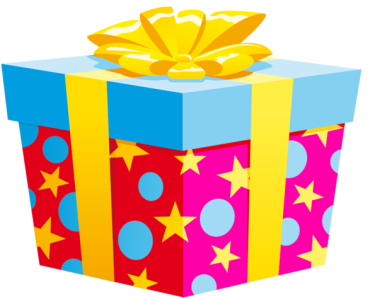 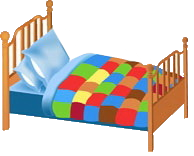 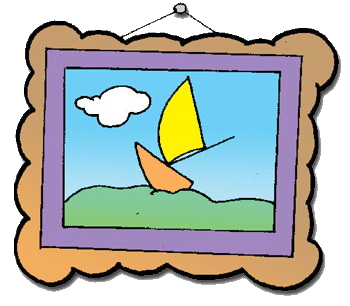 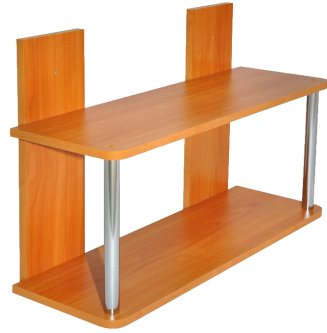 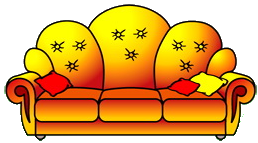 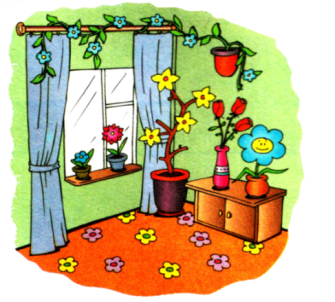 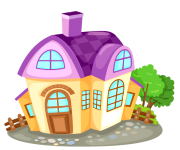 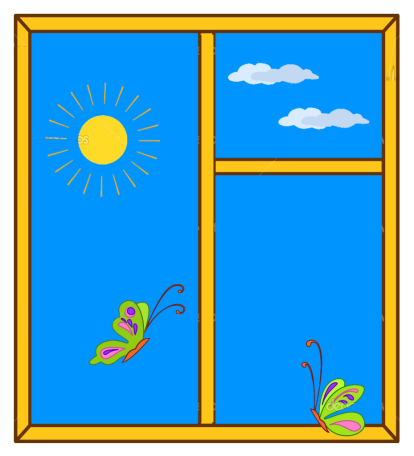 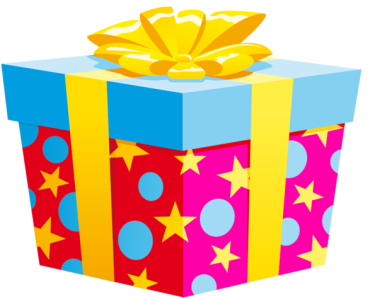 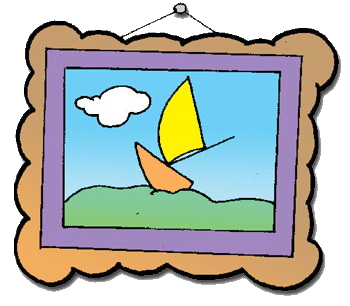 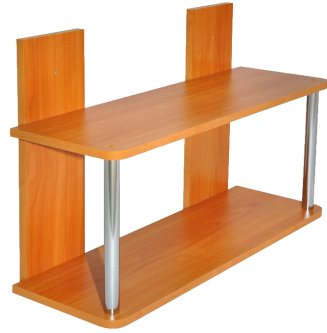 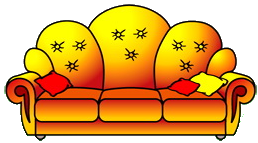 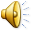 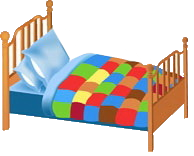 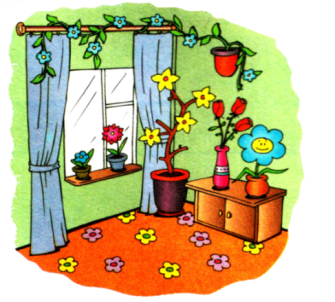 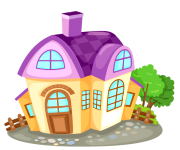 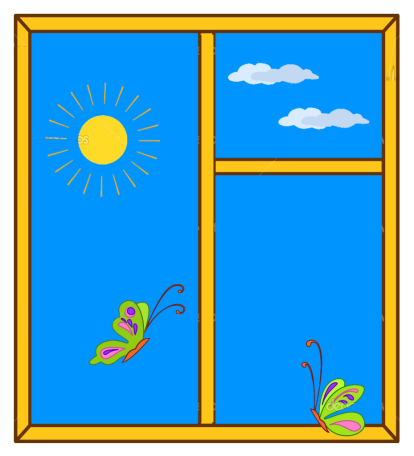 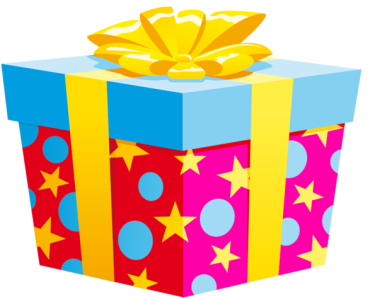 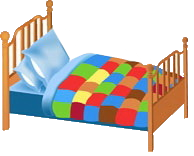 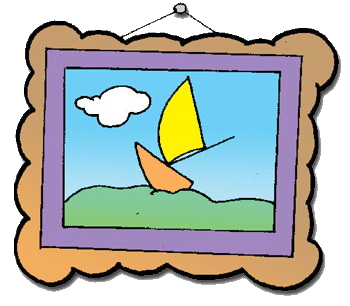 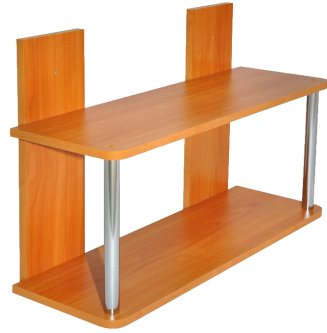 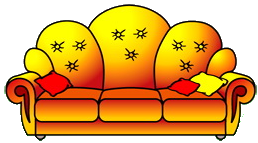 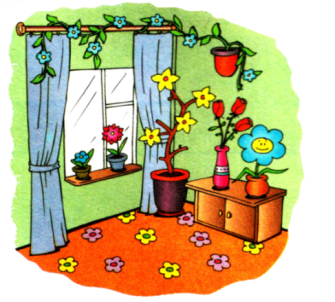 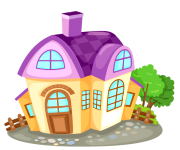 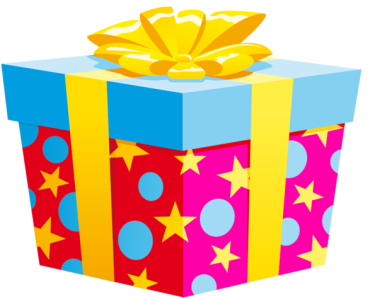 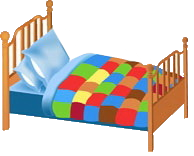 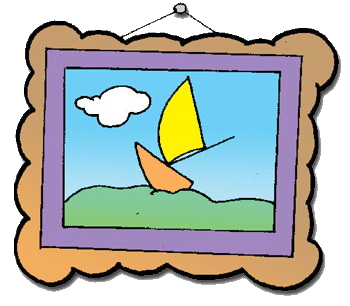 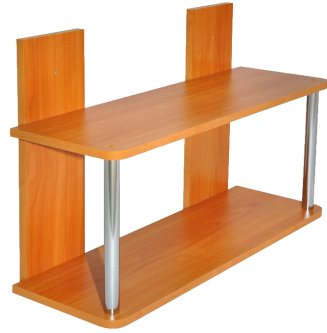 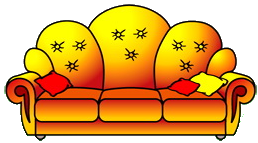 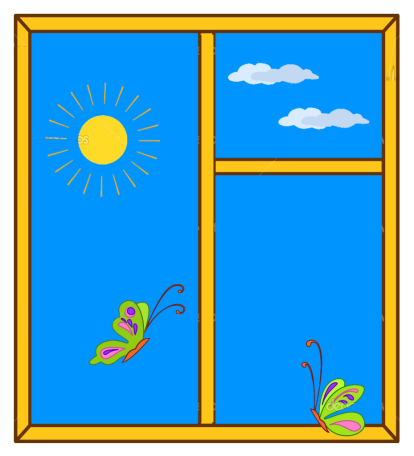 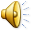 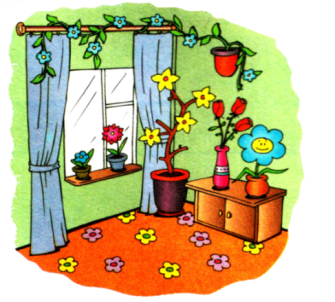 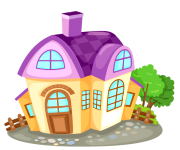 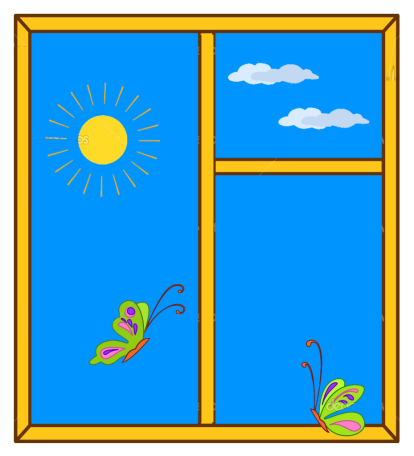 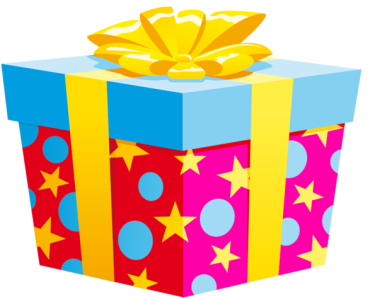 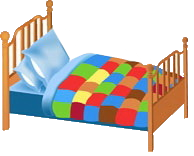 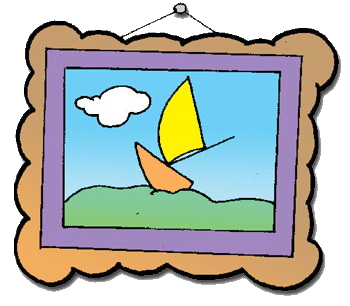 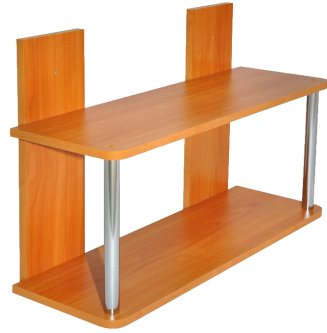 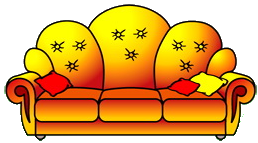 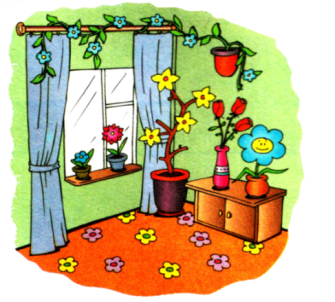 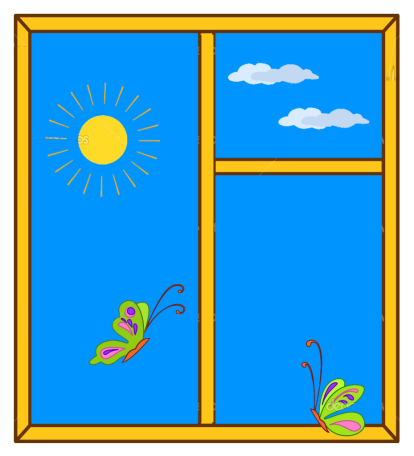 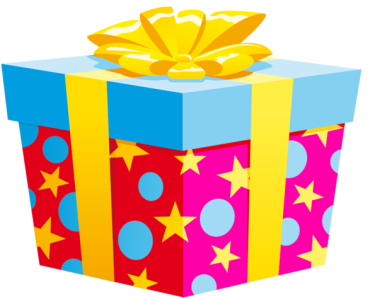 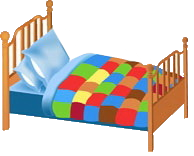 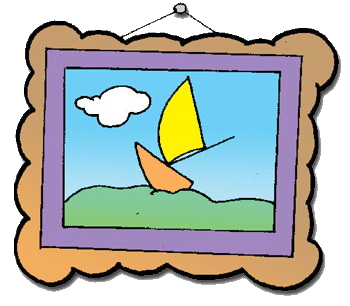 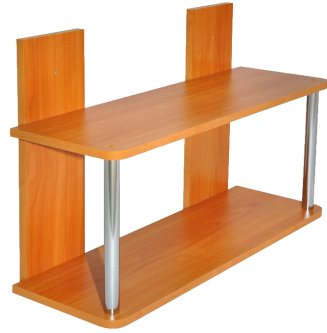 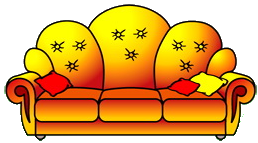 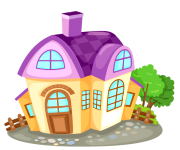 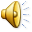 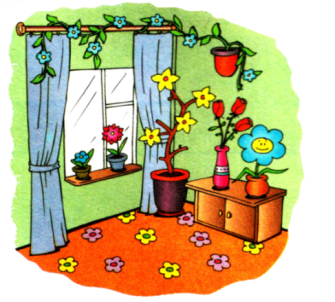 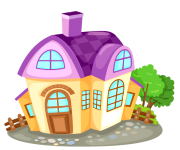 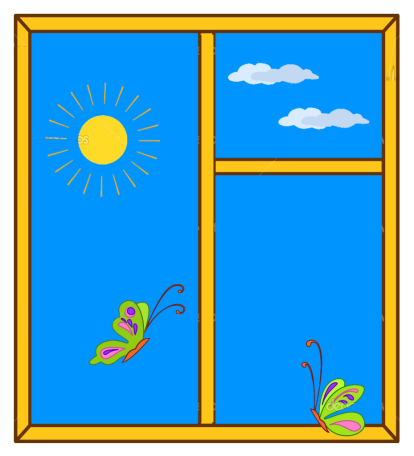 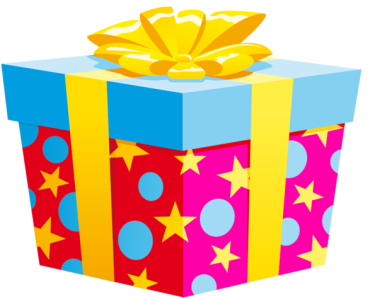 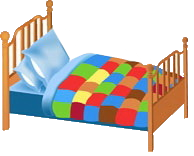 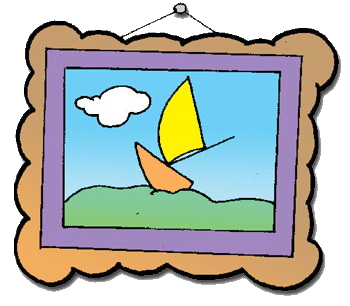 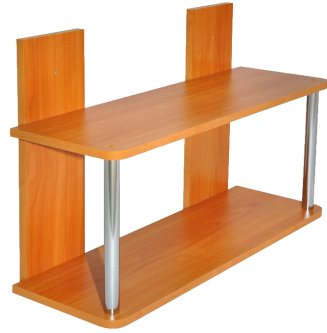 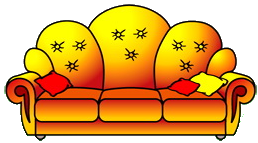 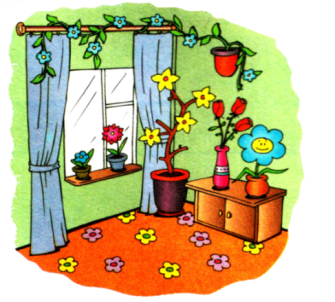 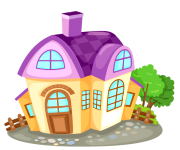 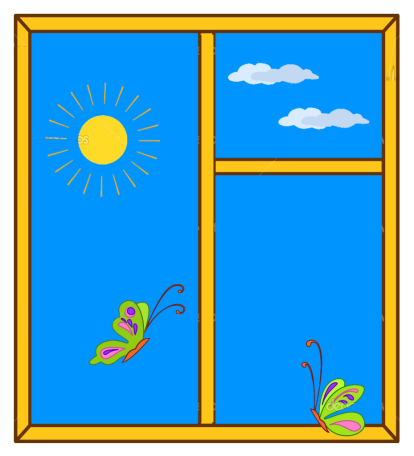 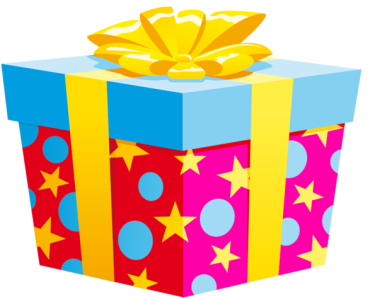 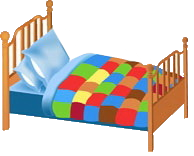 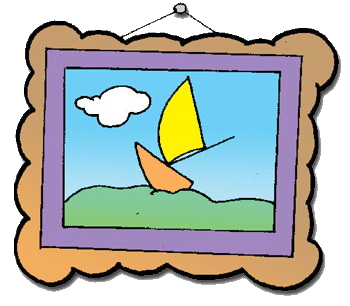 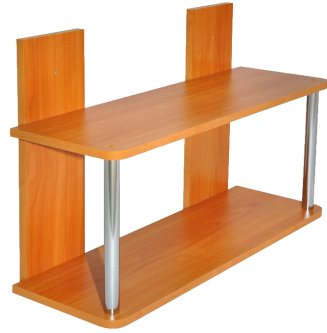 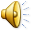 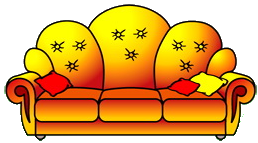 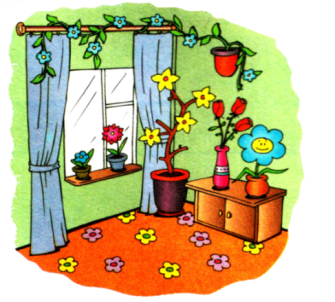 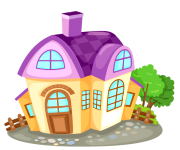 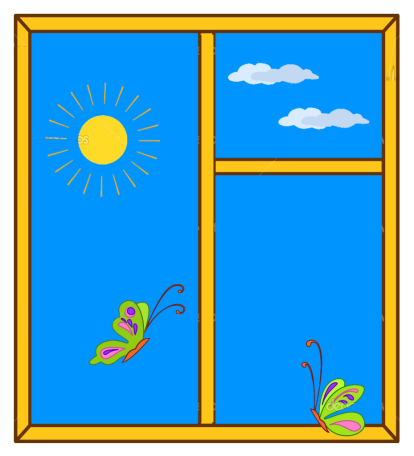 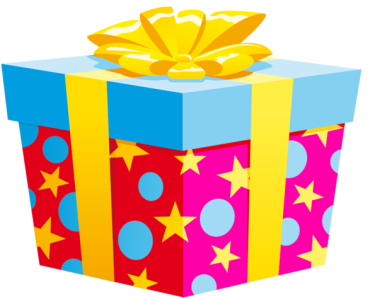 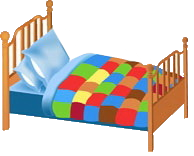 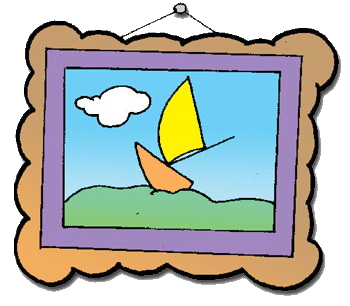 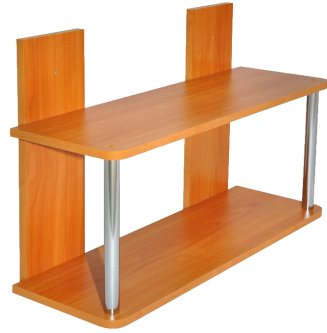 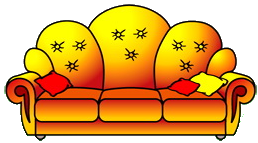 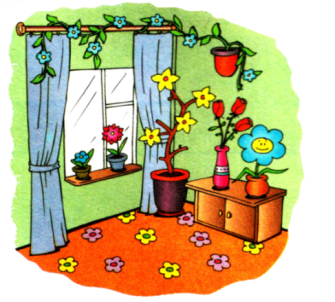 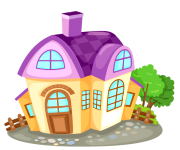 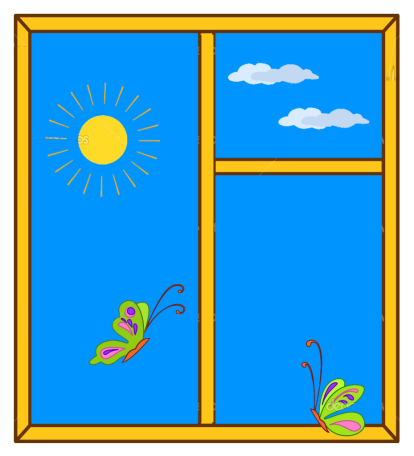 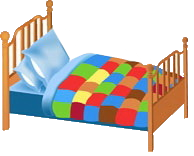 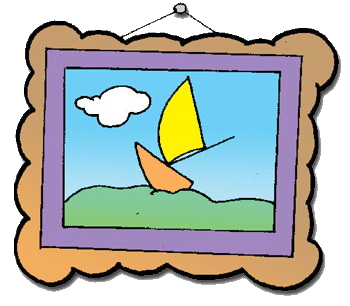 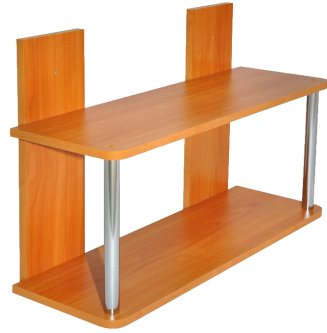 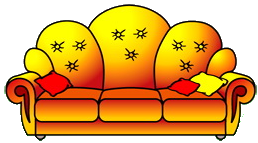 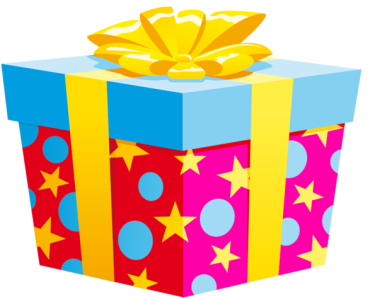 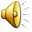 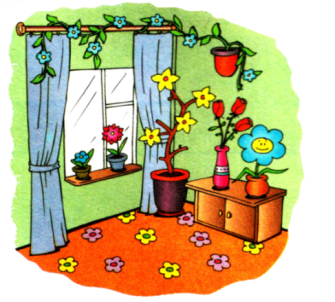 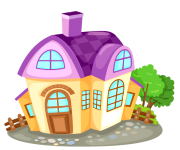 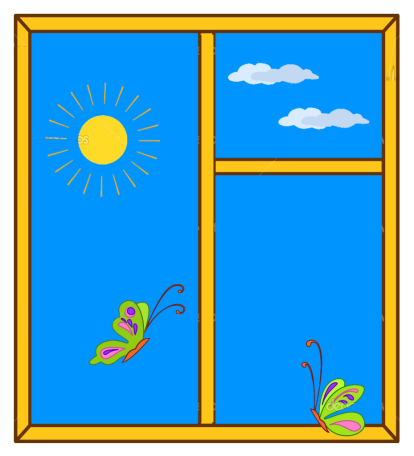 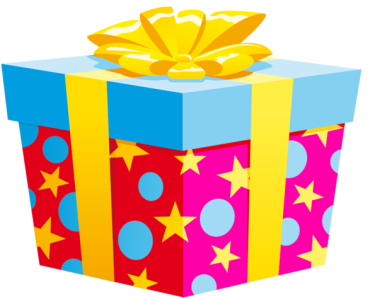 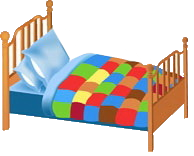 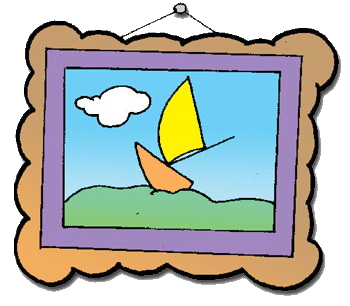 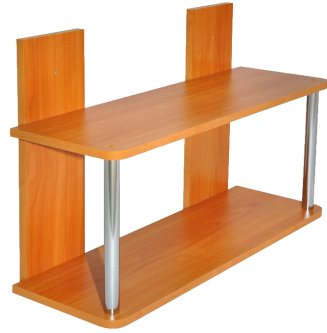 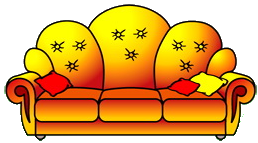 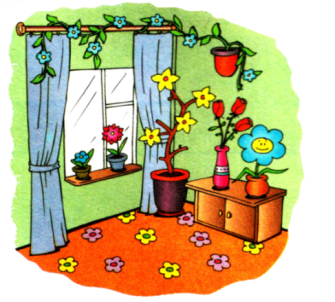 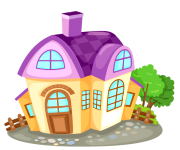 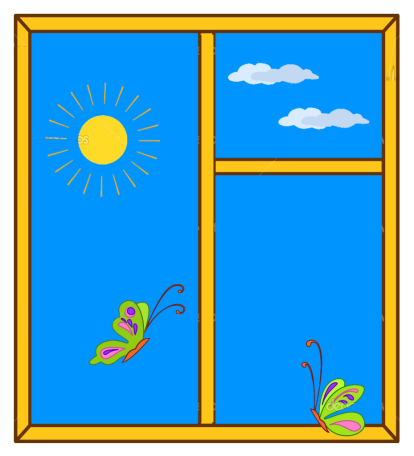 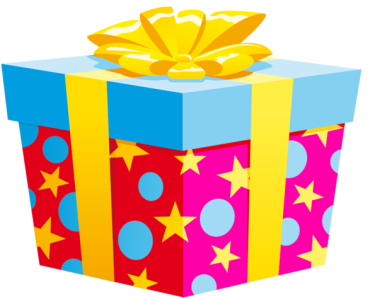 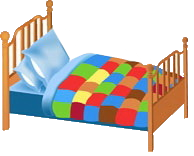 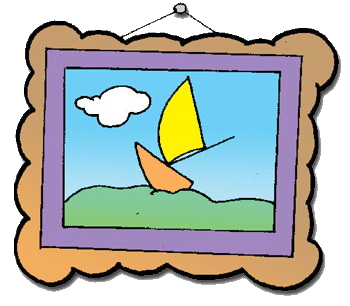 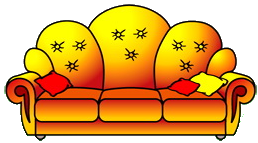 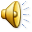 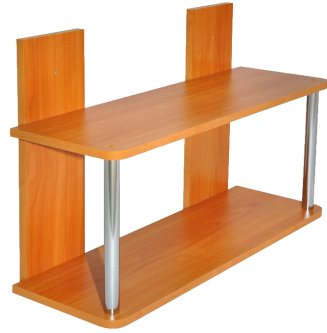 Покажи, что назвали
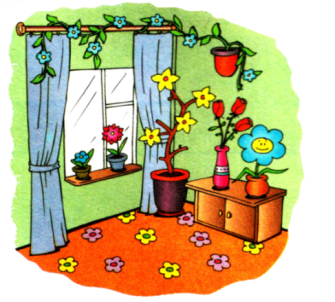 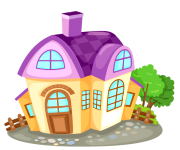 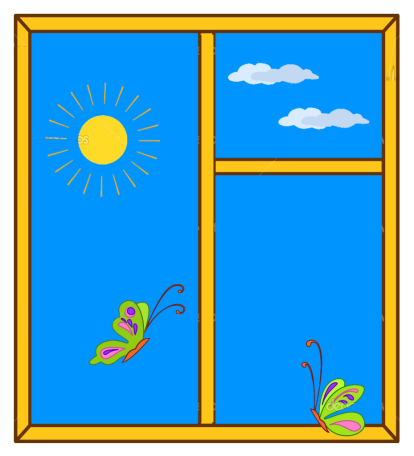 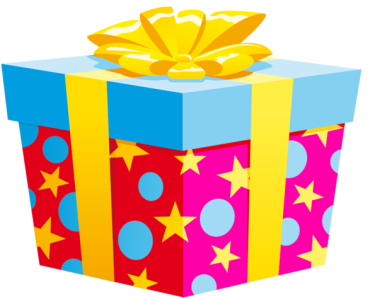 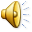 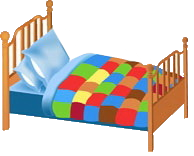 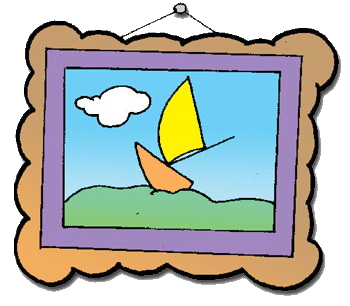 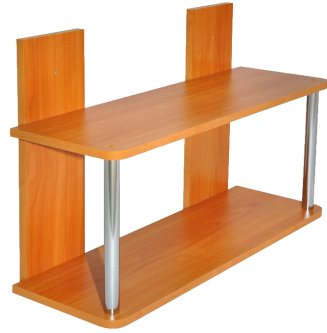 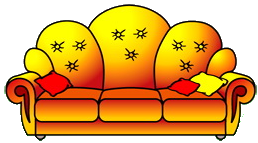 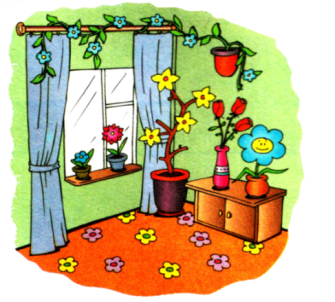 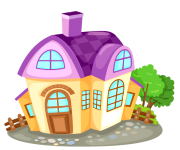 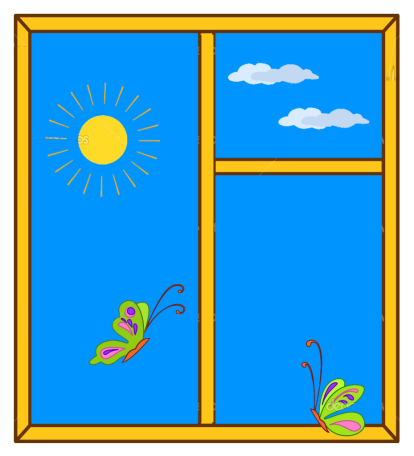 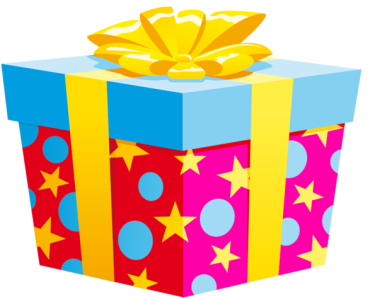 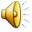 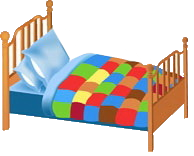 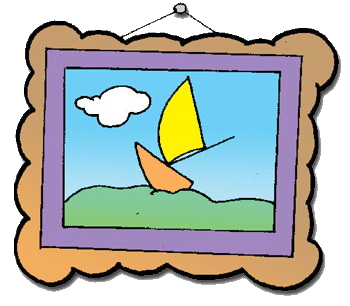 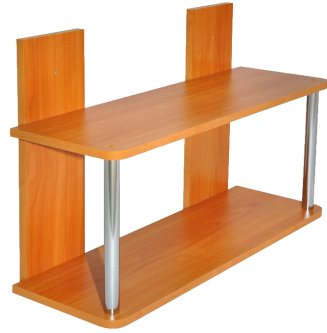 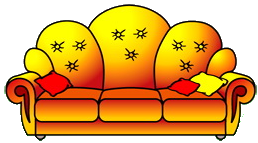 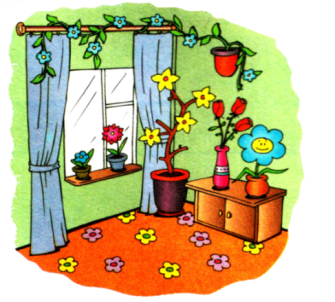 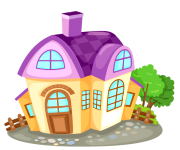 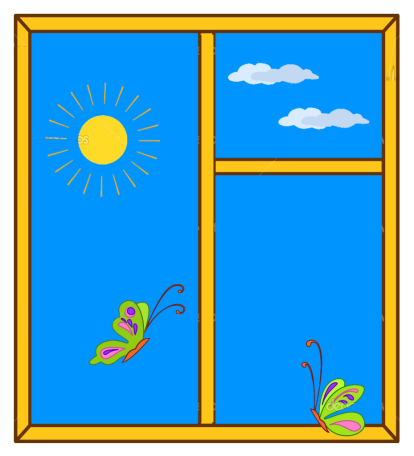 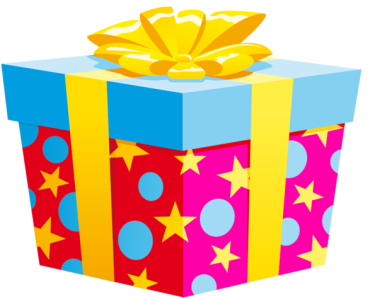 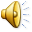 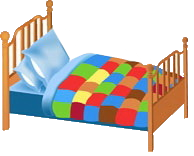 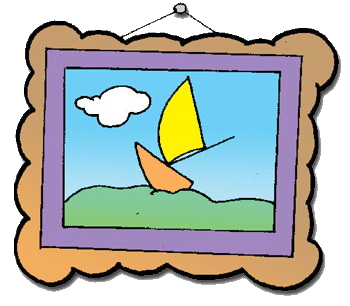 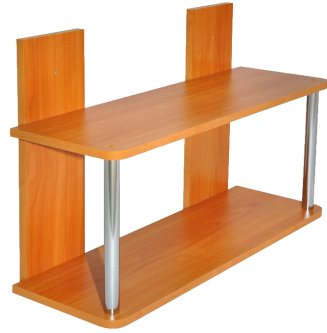 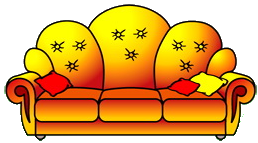 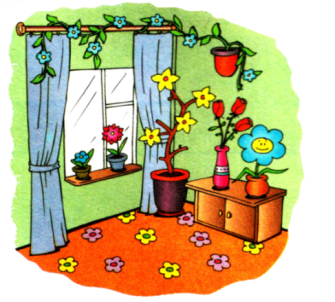 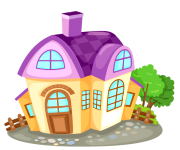 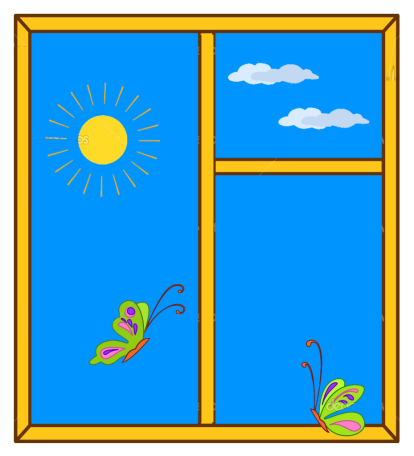 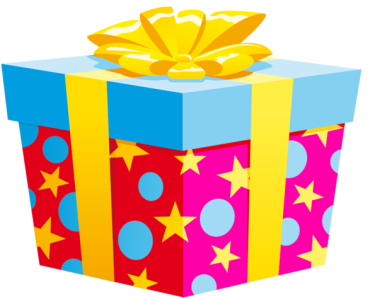 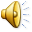 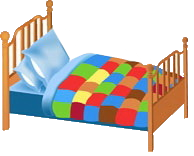 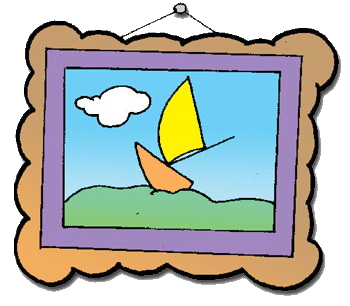 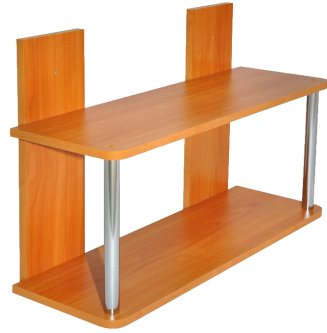 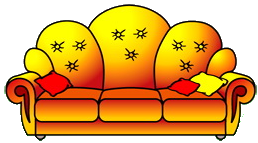 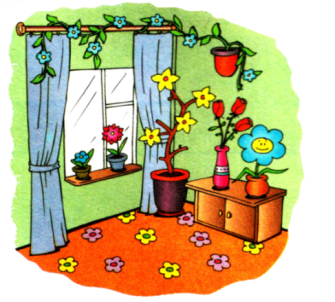 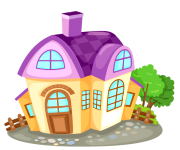 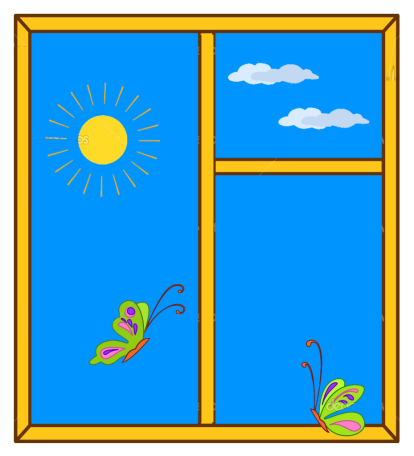 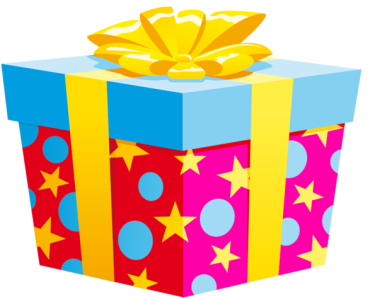 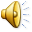 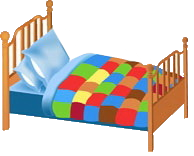 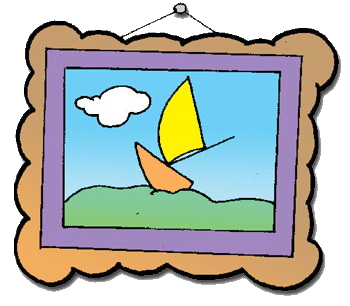 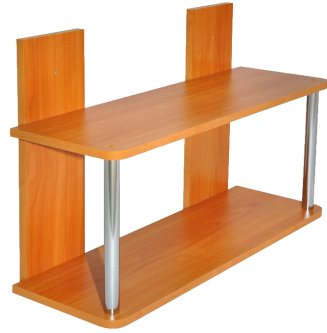 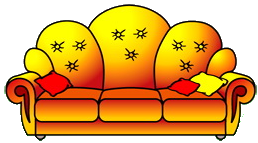 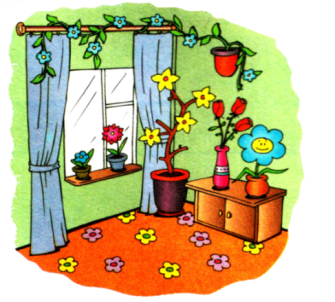 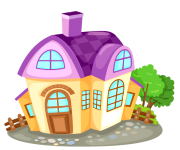 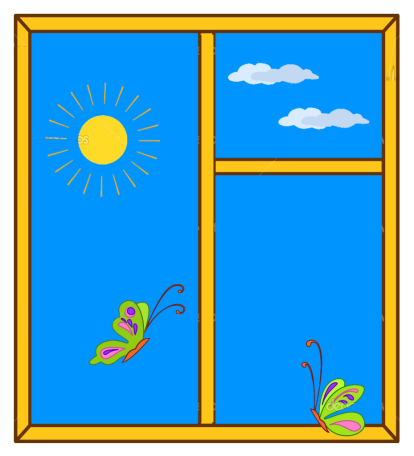 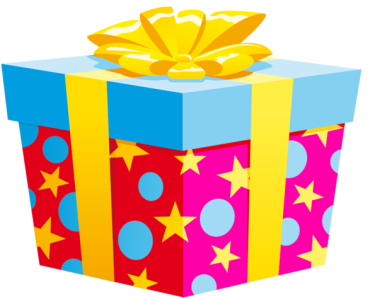 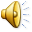 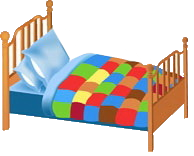 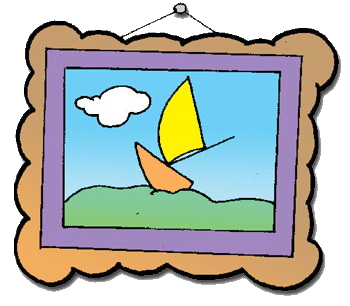 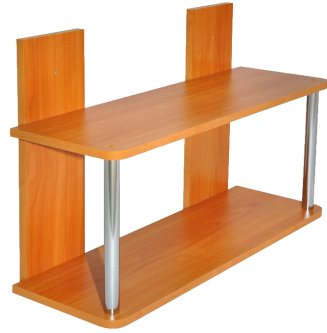 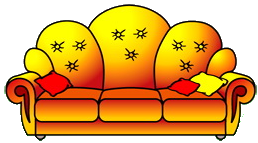 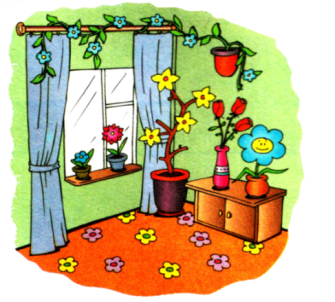 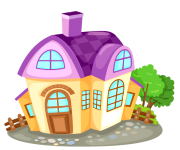 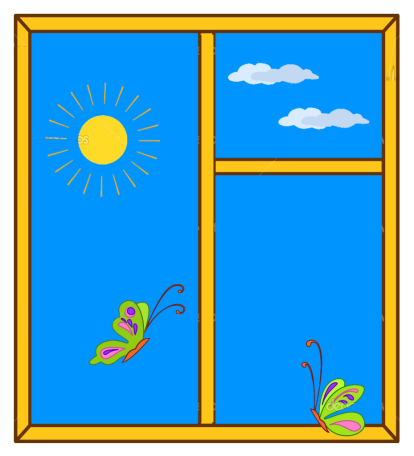 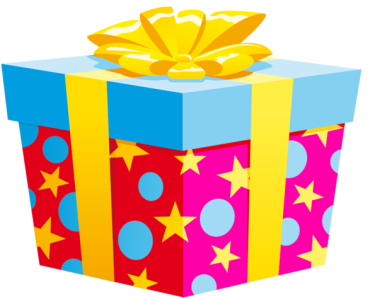 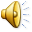 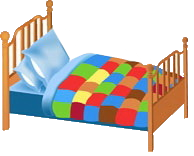 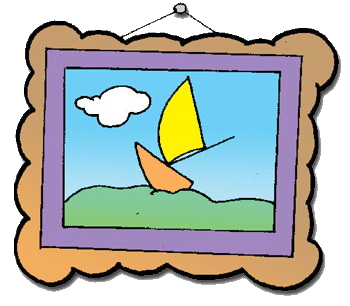 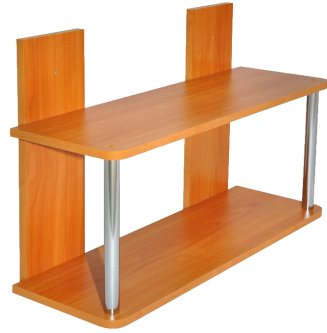 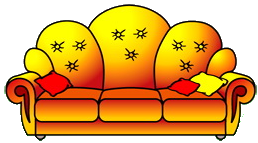 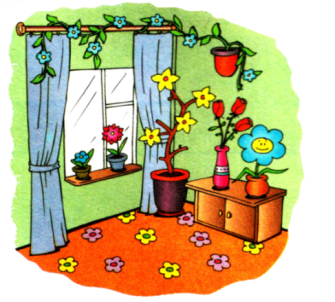 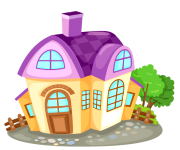 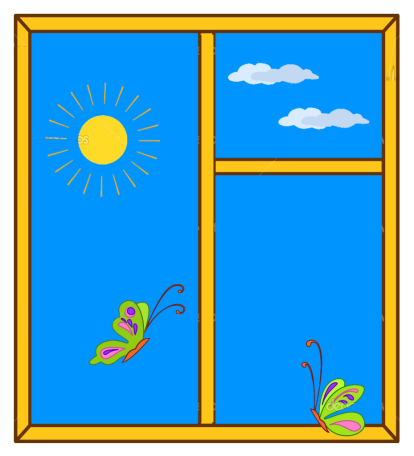 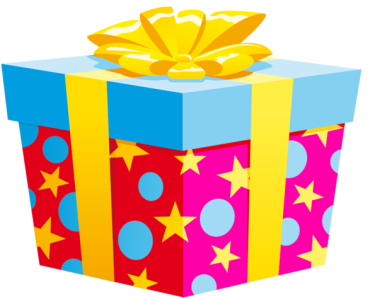 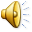 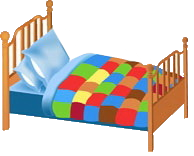 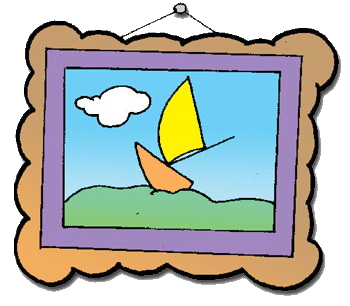 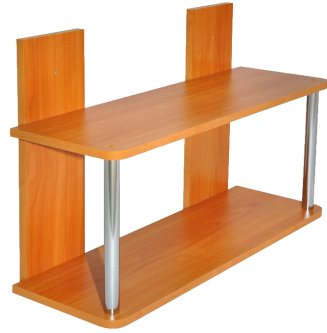 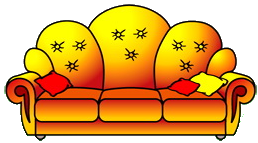